Transformations of Shapes
Transformations of Shapes
June 2017
2H Q9
Nov 2018
1H Q13
SAM 
1H Q20
Nov 2017
1H Q18
Nov 2018
2H Q8
Spec 2 
2H Q1
Nov 2017
2H Q5
Nov 2018
3H Q20
May 2019
1H Q5
Spec 2 
3H Q13
May 2018
1H Q7
June 2018
2H Q7
June 2019
3H Q8
Invariant Points & Lines
SAM 1H Q20
Transformations of Shapes
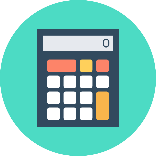 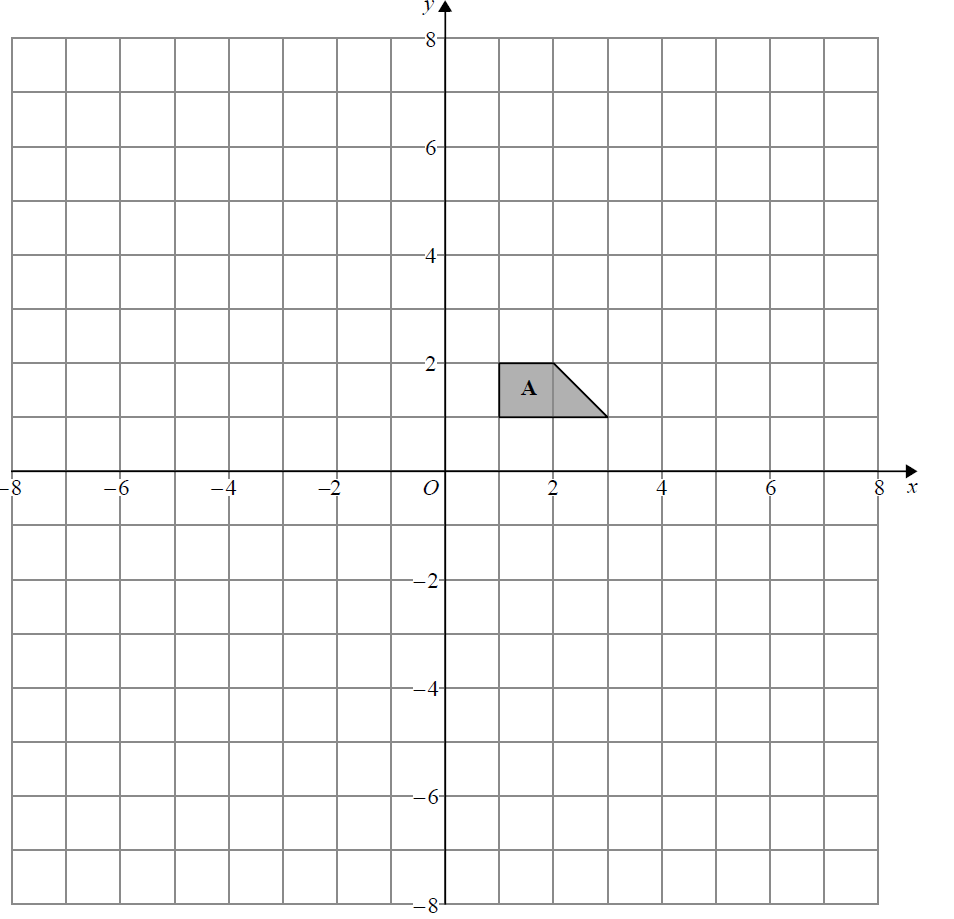 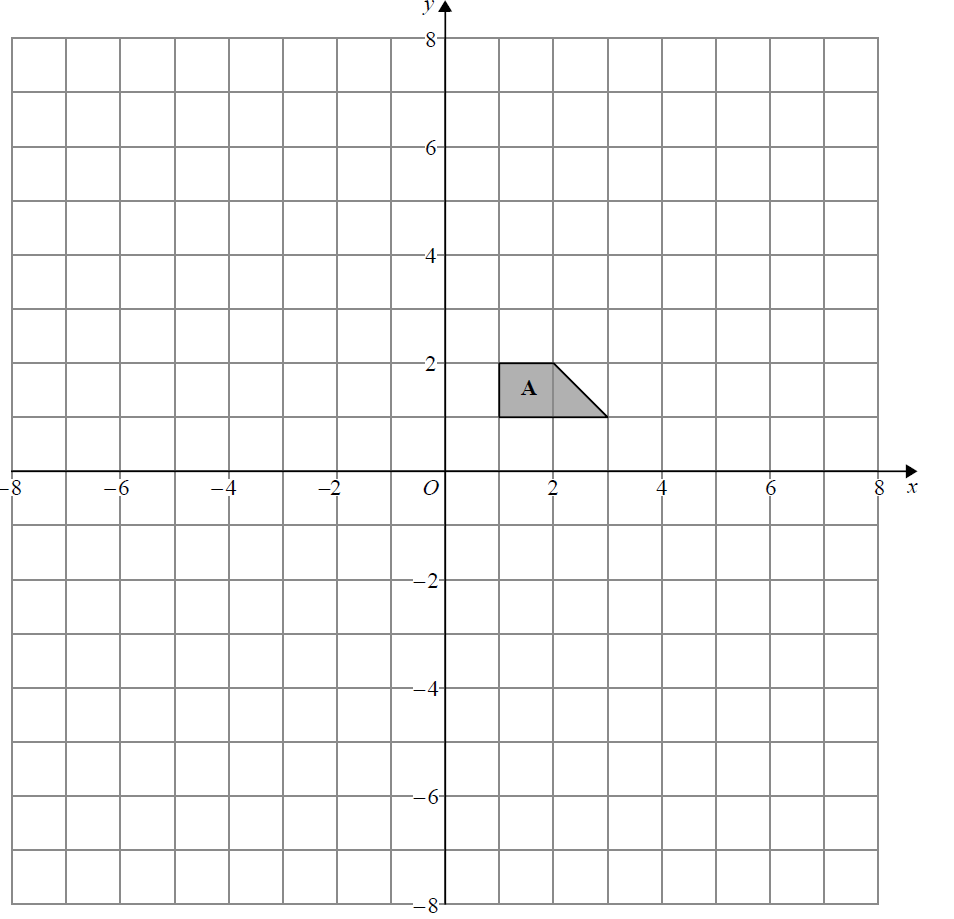 Reveal Shape B
B
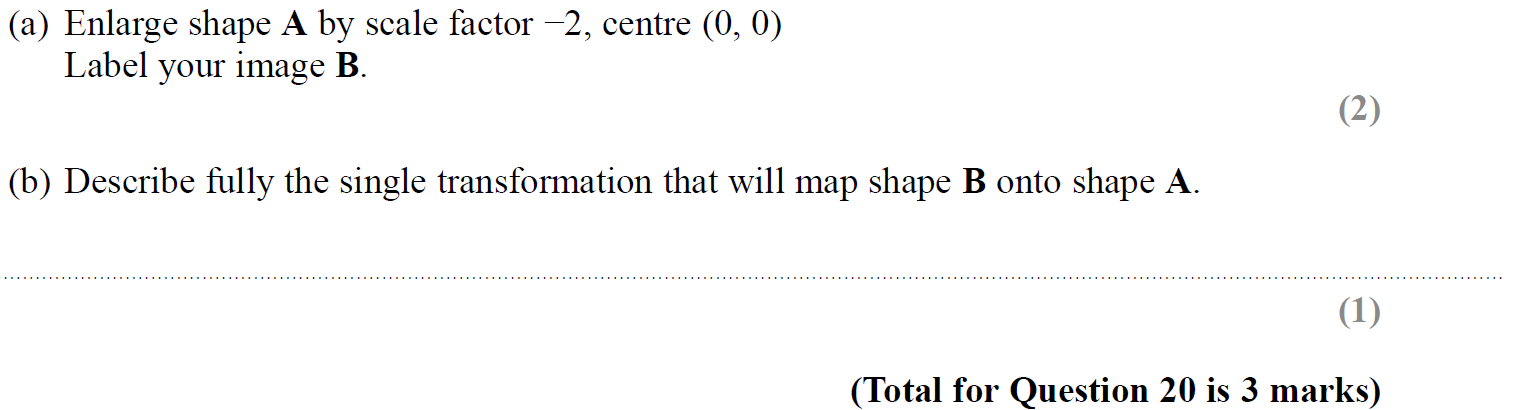 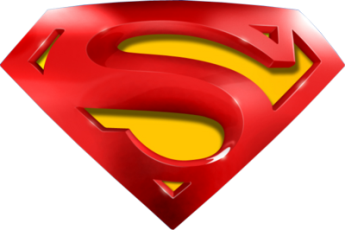 SAM 1H Q20
Transformations of Shapes
A
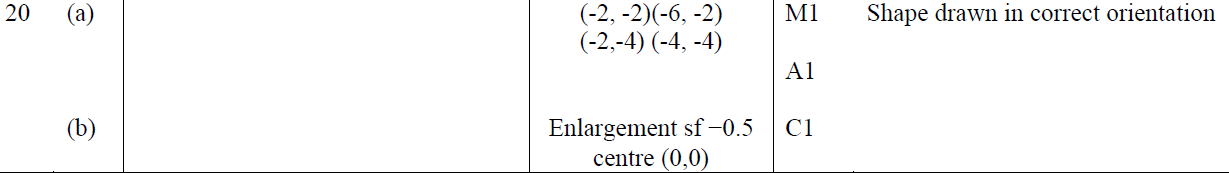 B
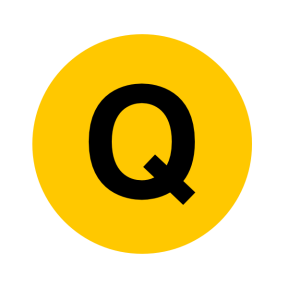 Specimen Set 2 2H Q1
Transformations of Shapes
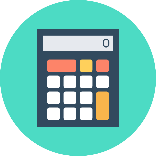 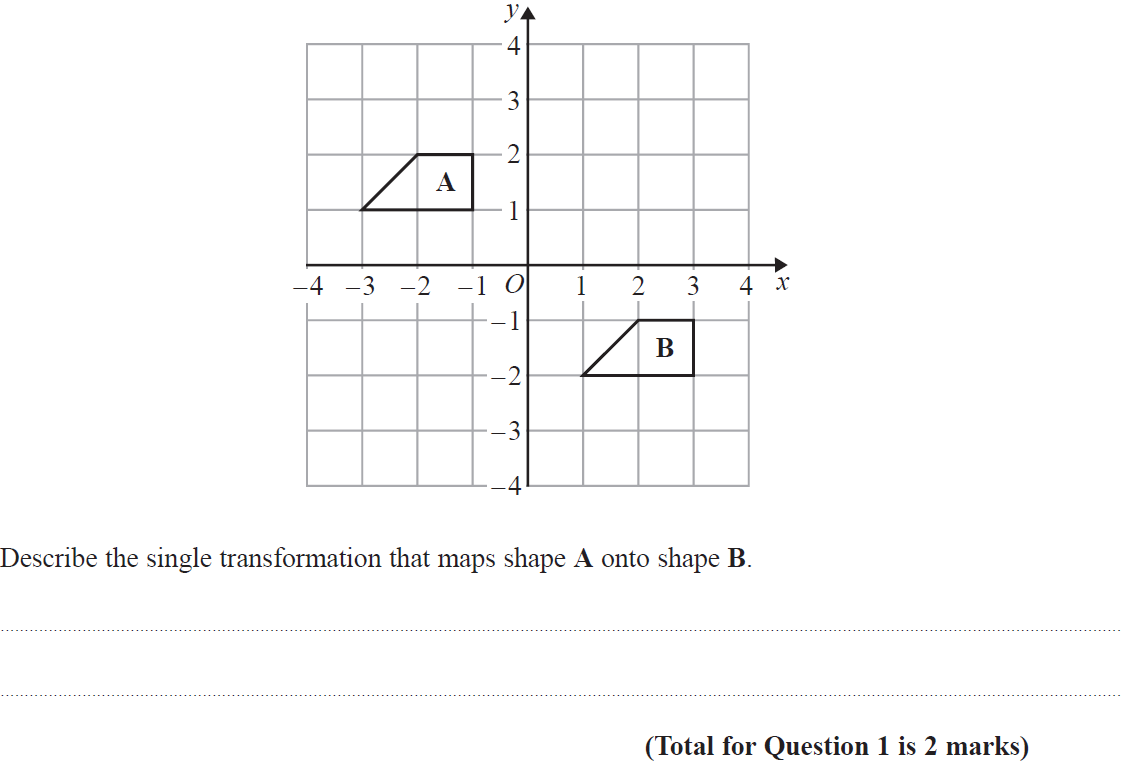 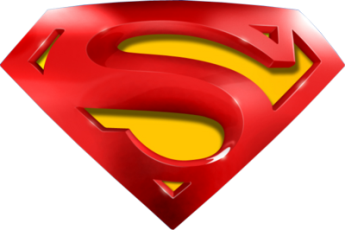 Specimen Set 2 2H Q1
Transformations of Shapes
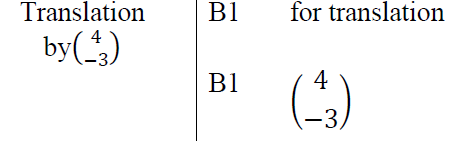 A
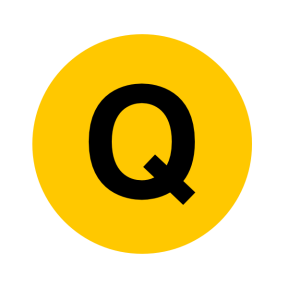 Specimen Set 2 3H Q13
Transformations of Shapes
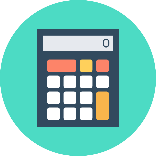 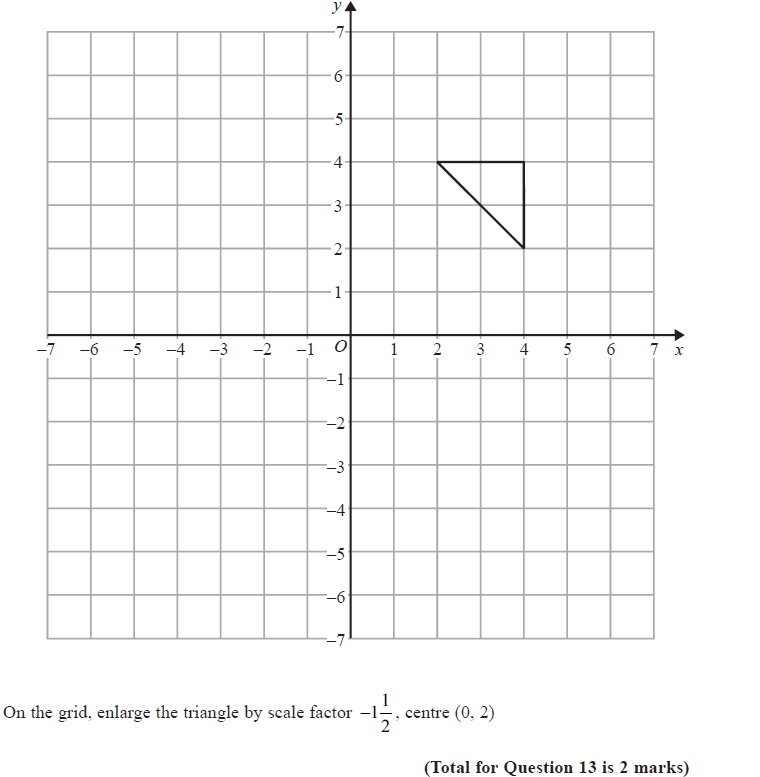 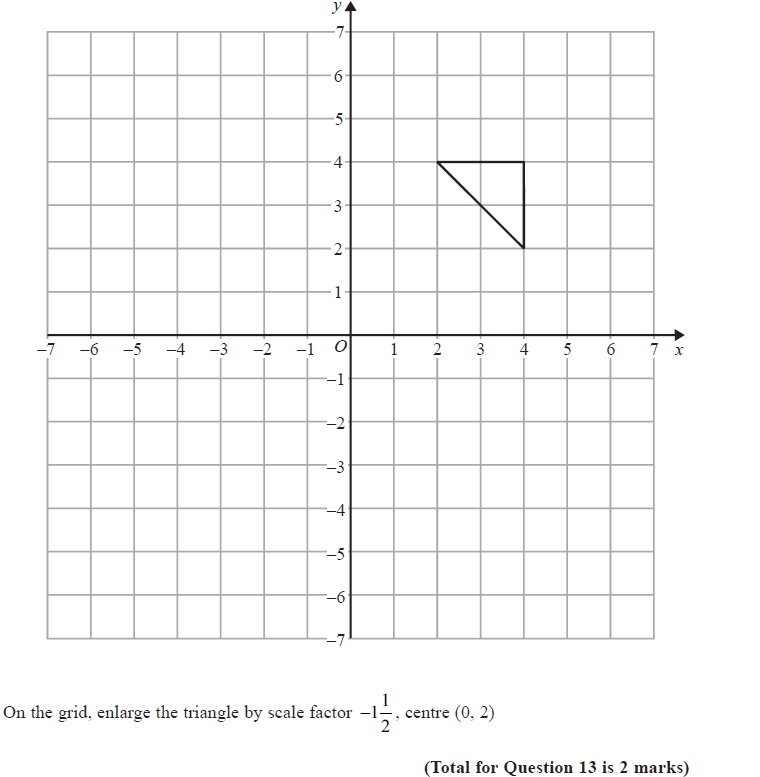 Reveal Shape
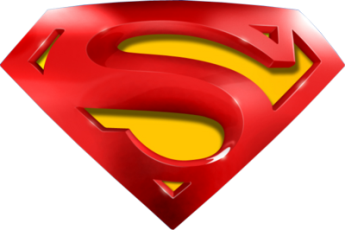 Specimen Set 2 3H Q13
Transformations of Shapes
A
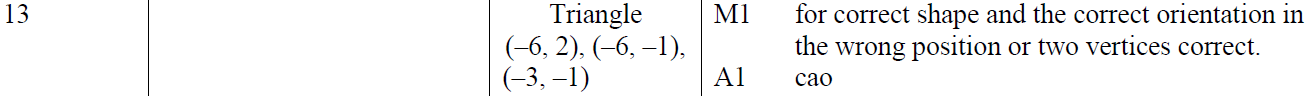 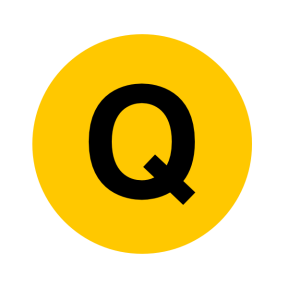 June 2017 2H Q9
Transformations of Shapes
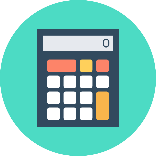 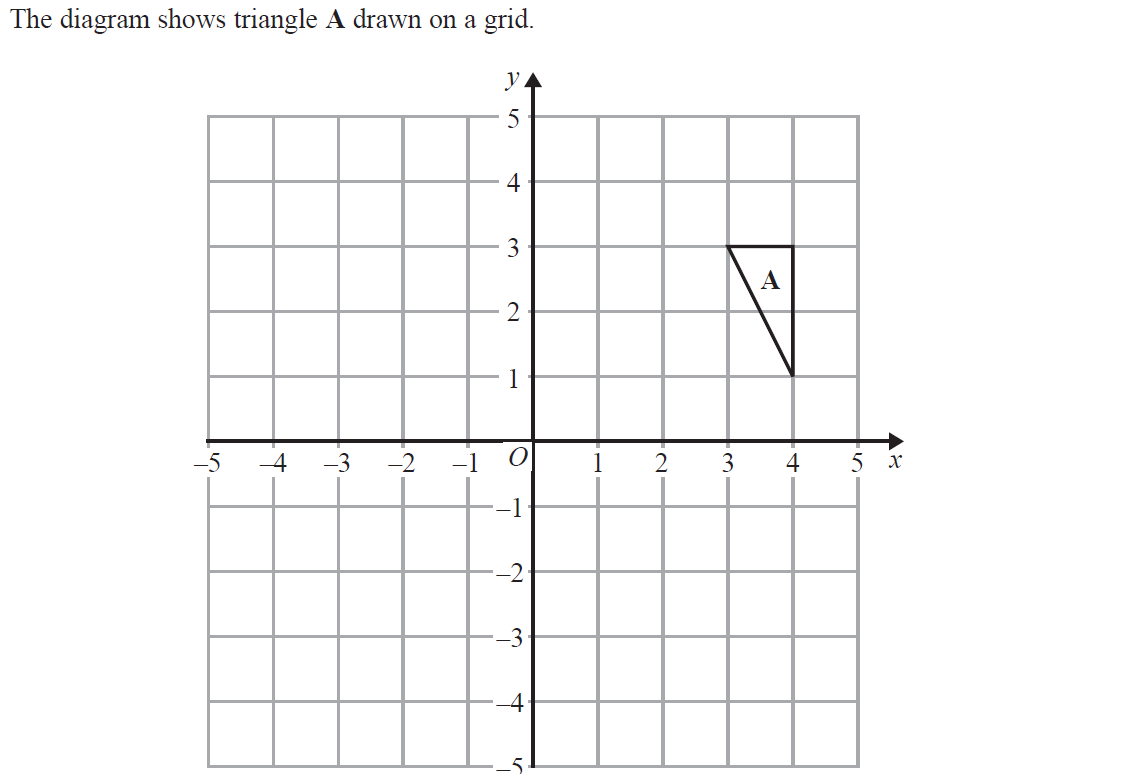 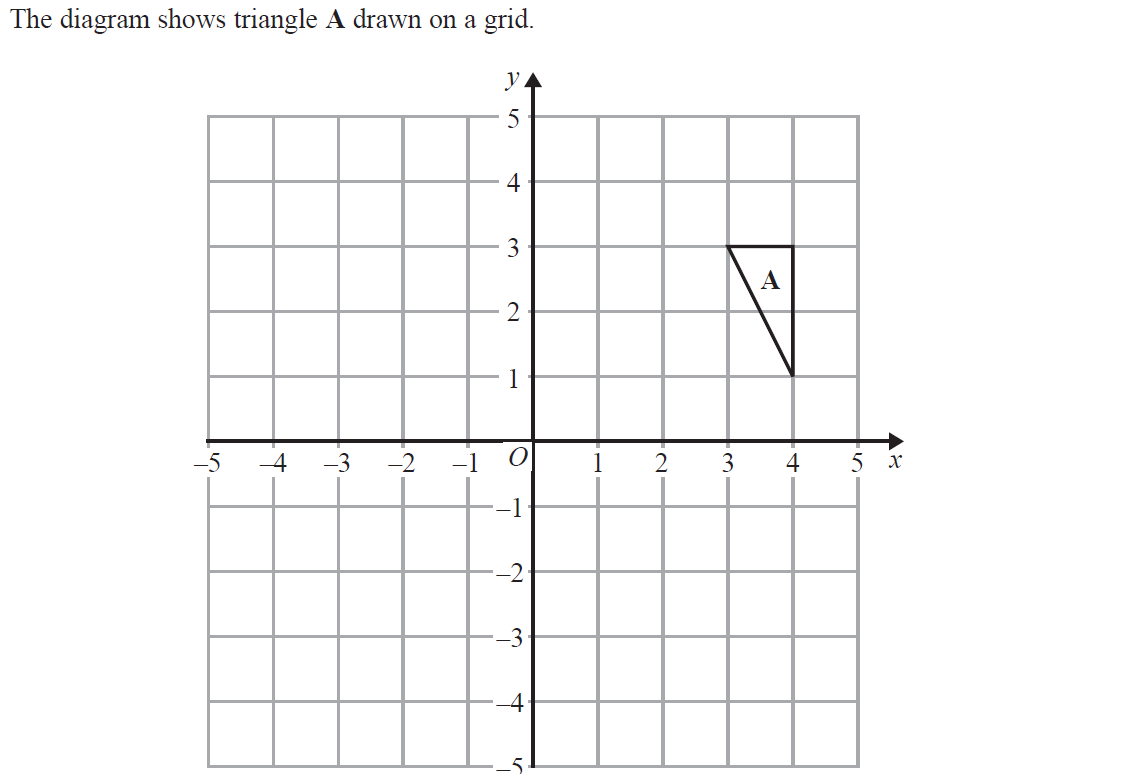 D
C
Reveal Shape B
Reveal Shape C
Reveal Shape D
Reveal Shape E
B
E
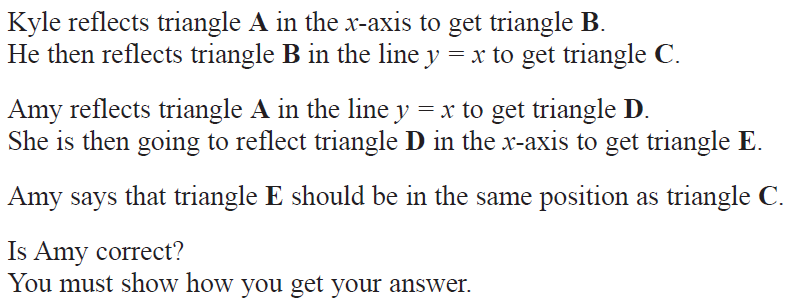 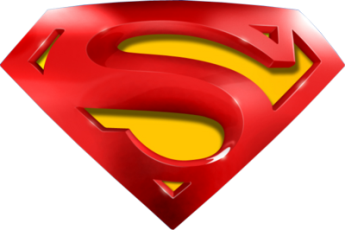 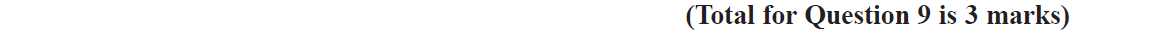 June 2017 2H Q9
Transformations of Shapes
A
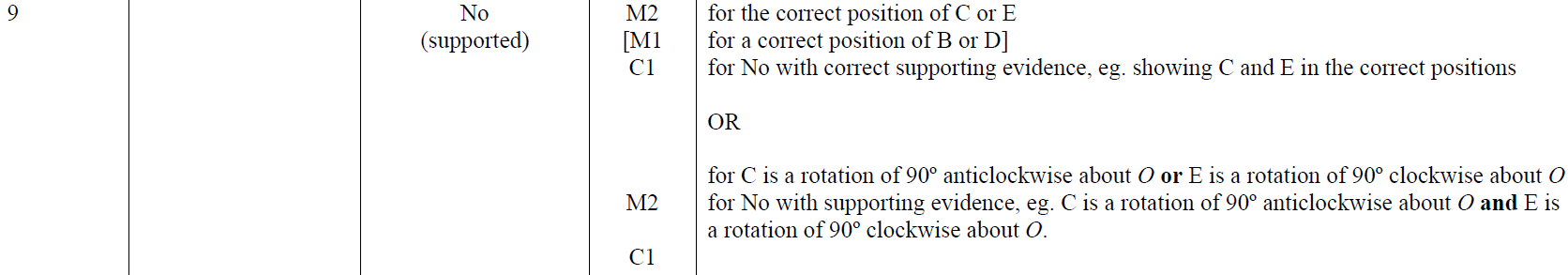 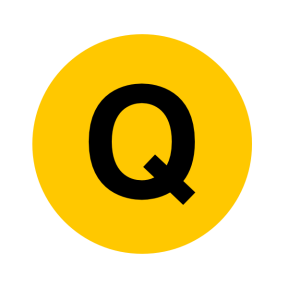 Nov 2017 1H Q18
Transformations of Shapes
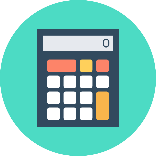 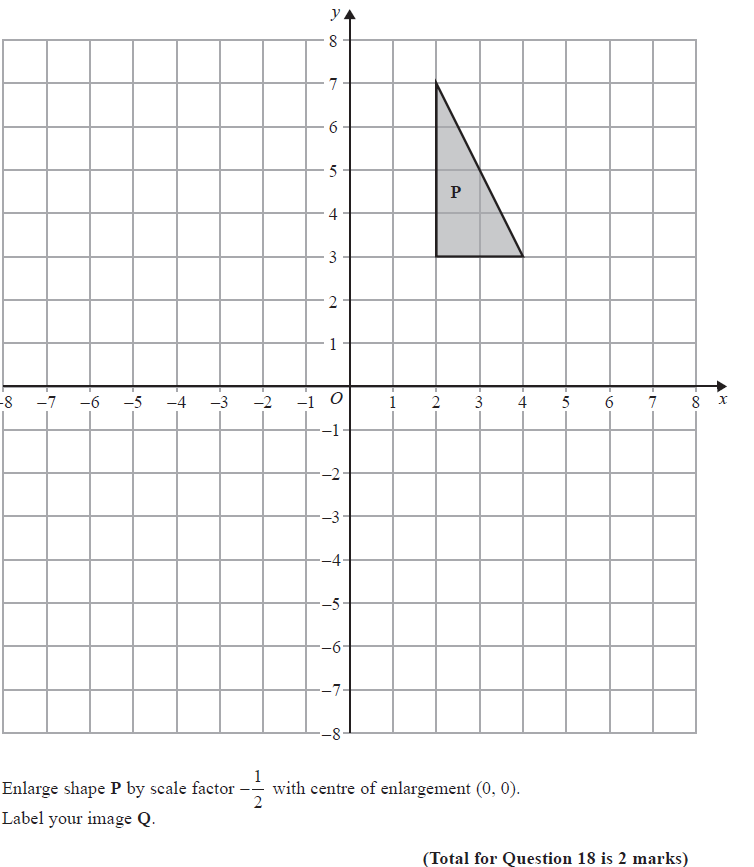 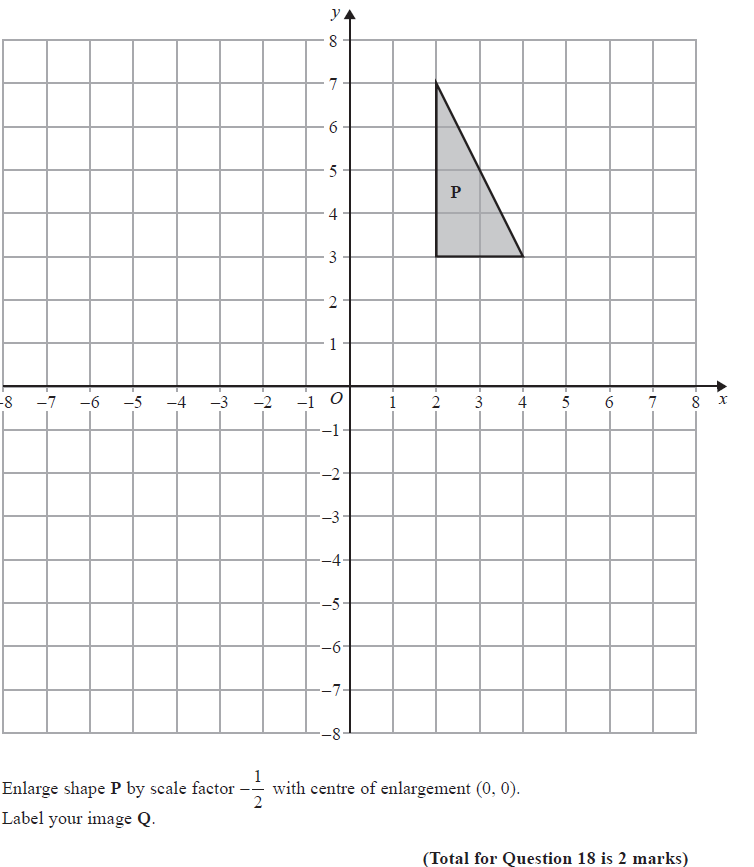 Q
Reveal Shape Q
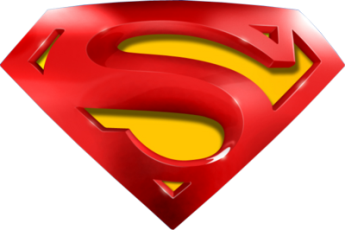 Nov 2017 1H Q18
Transformations of Shapes
A
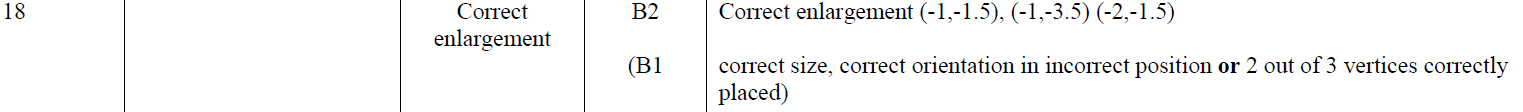 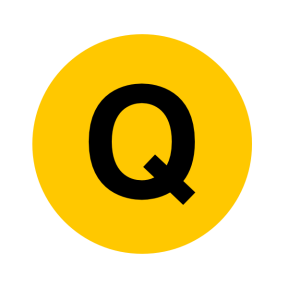 Nov 2017 2H Q5
Transformations of Shapes
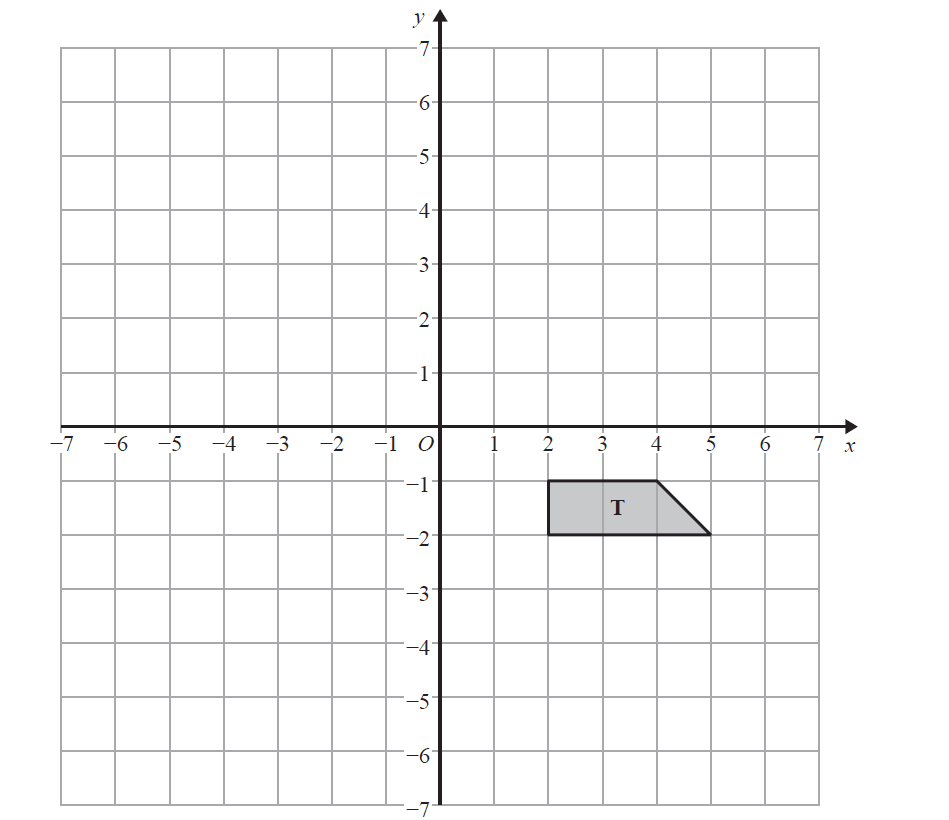 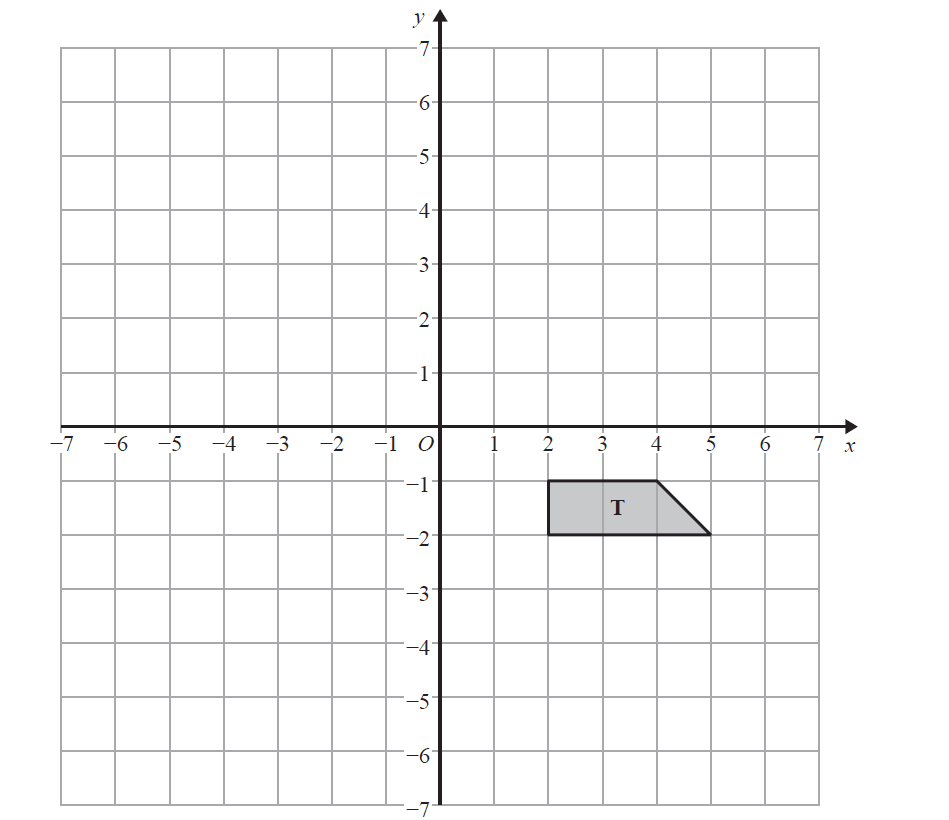 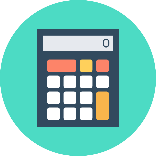 Reveal Shape A
A
Reveal Shape B
B
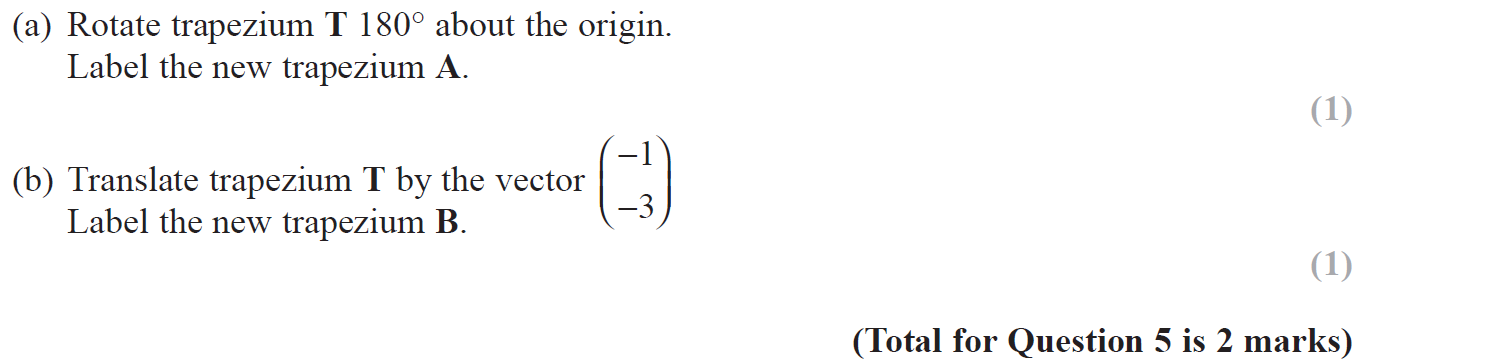 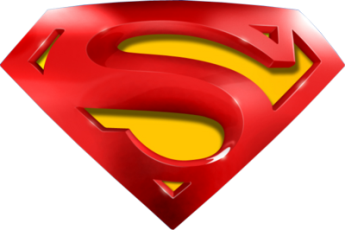 Nov 2017 2H Q5
Transformations of Shapes
A
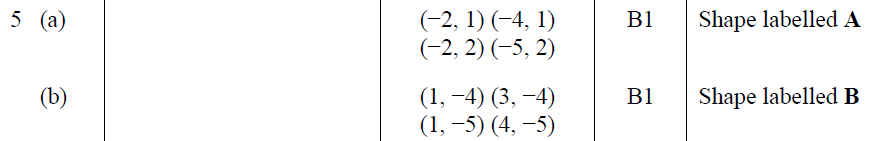 B
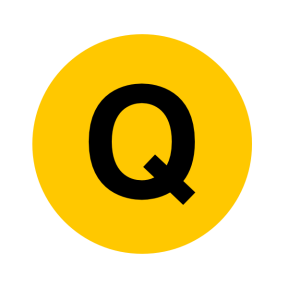 May 2018 1H Q7
Transformations of Shapes
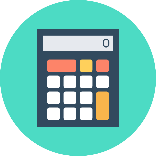 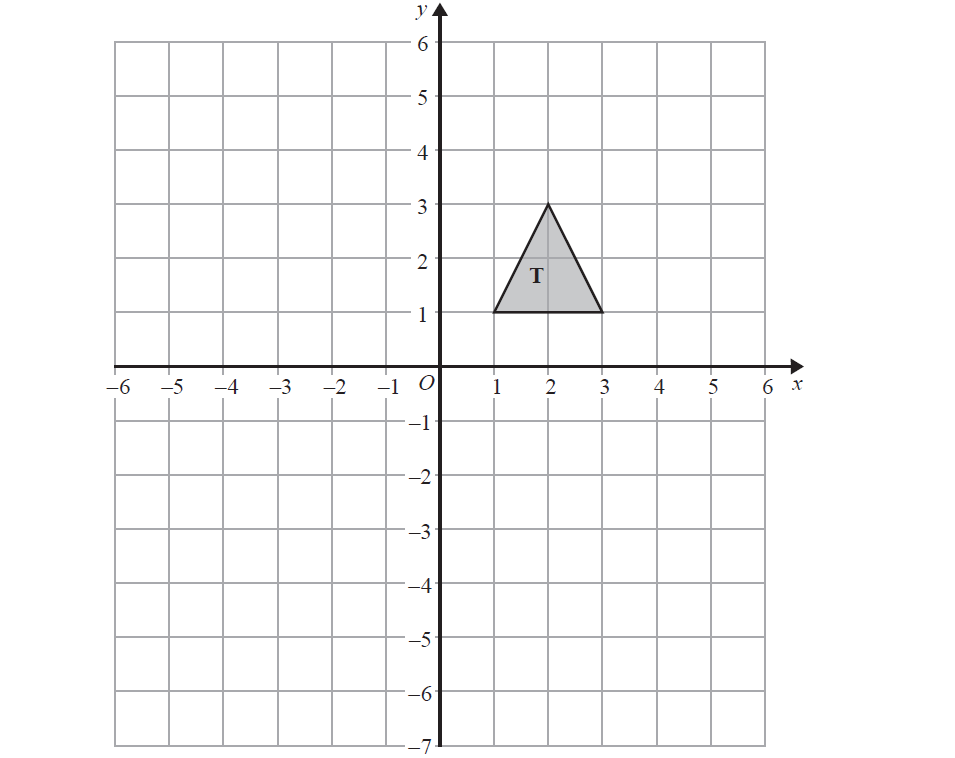 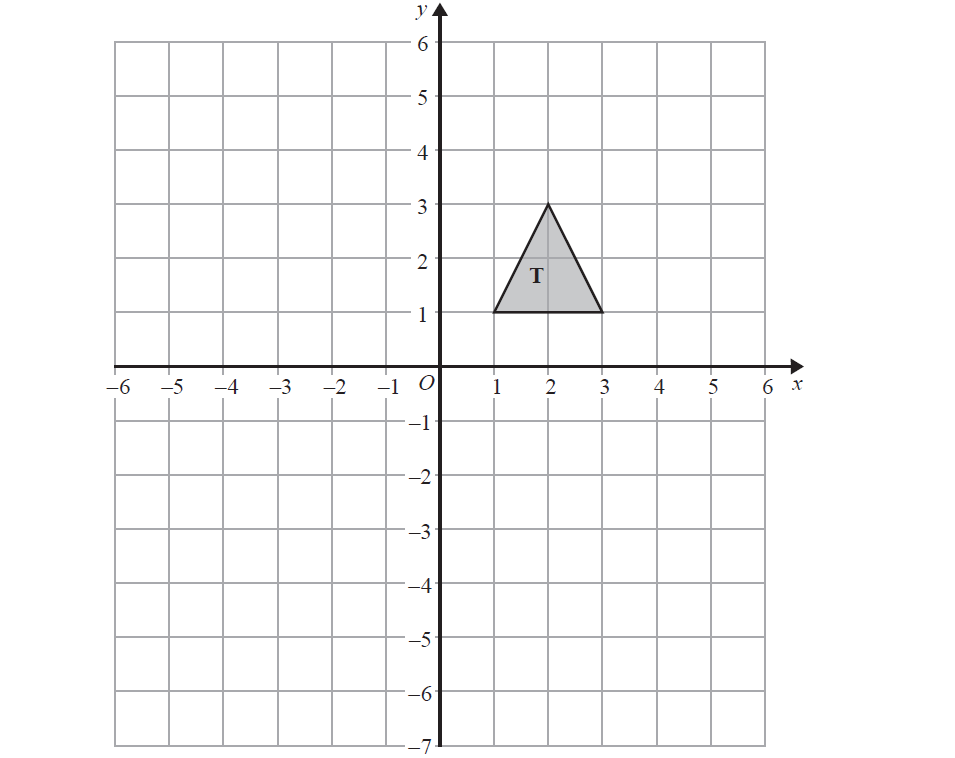 R
Reveal Shape R
Reveal Shape S
S
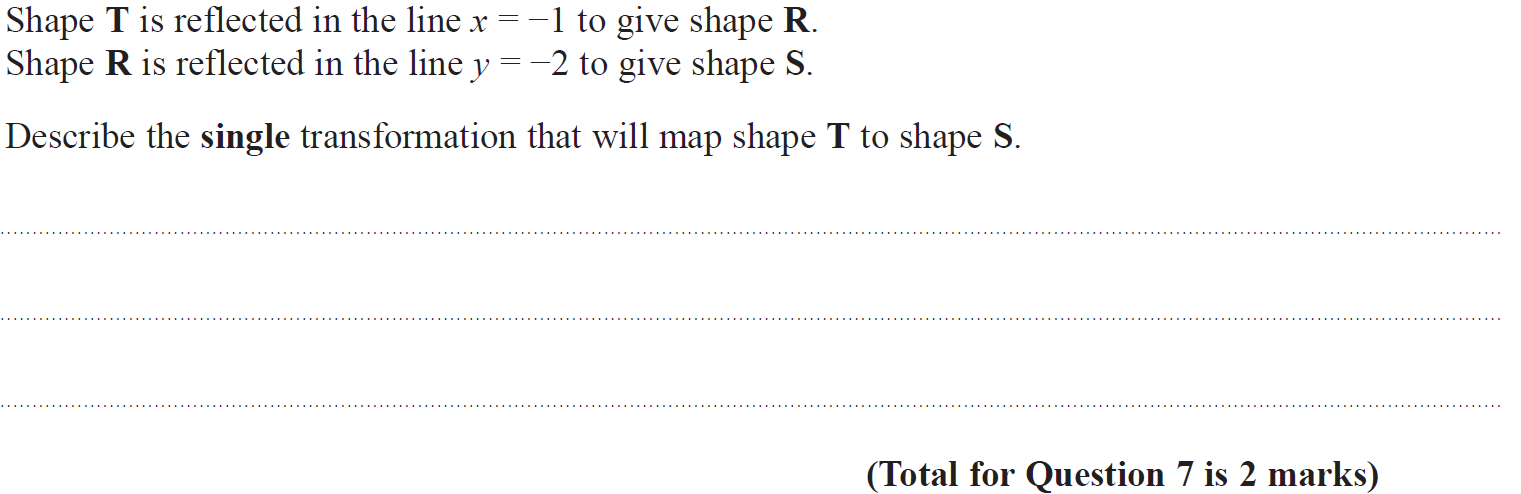 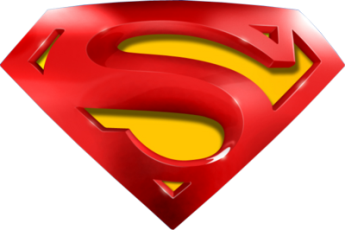 May 2018 1H Q7
Transformations of Shapes
A
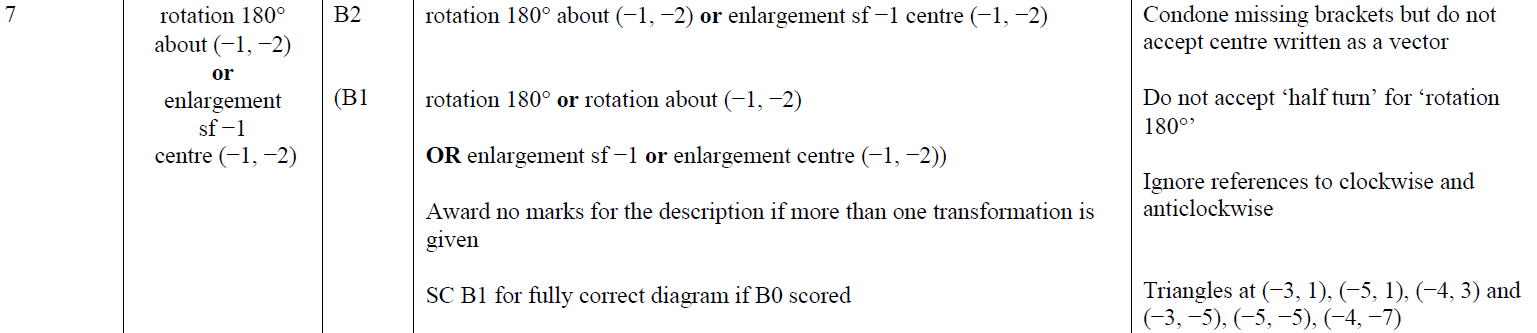 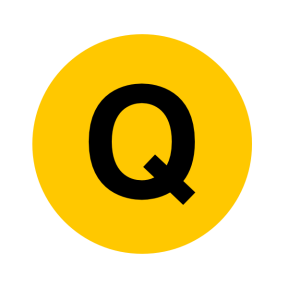 June 2018 2H Q7
Transformations of Shapes
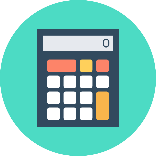 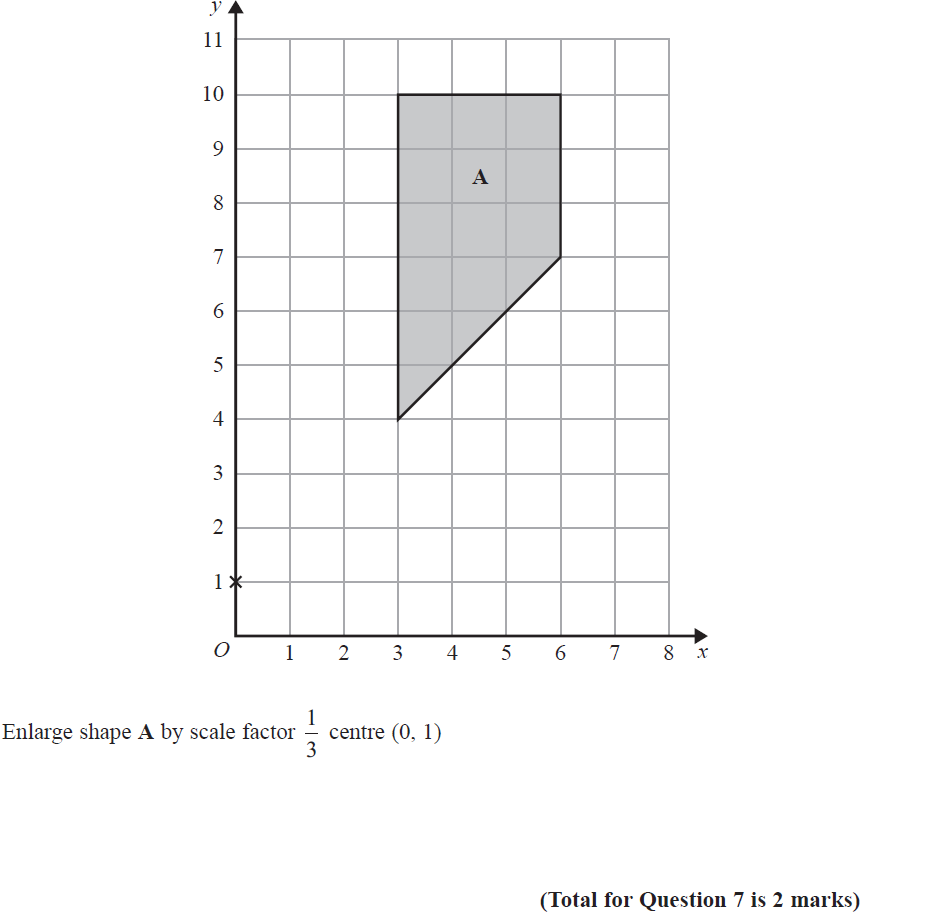 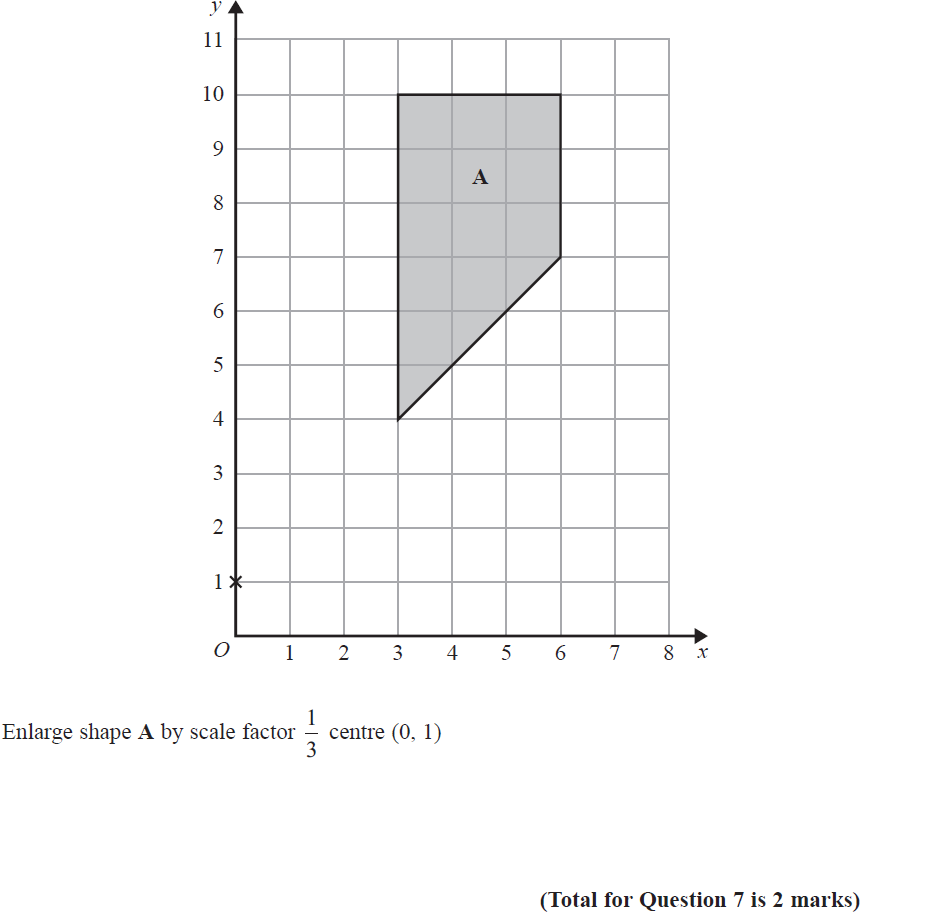 Reveal Shape A’
A’
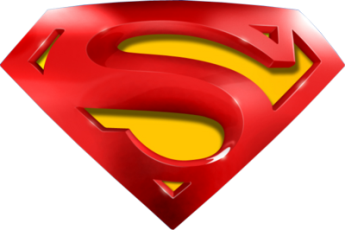 June 2018 2H Q7
Transformations of Shapes
A
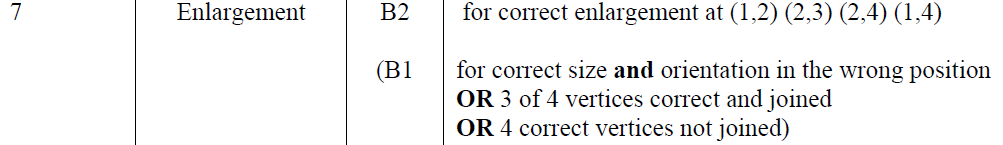 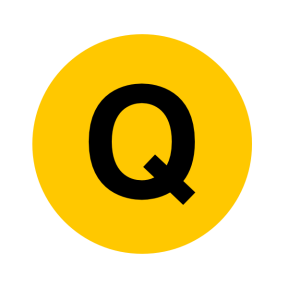 Nov 2018 1H Q13
Transformations of Shapes
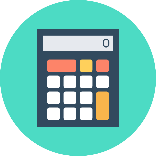 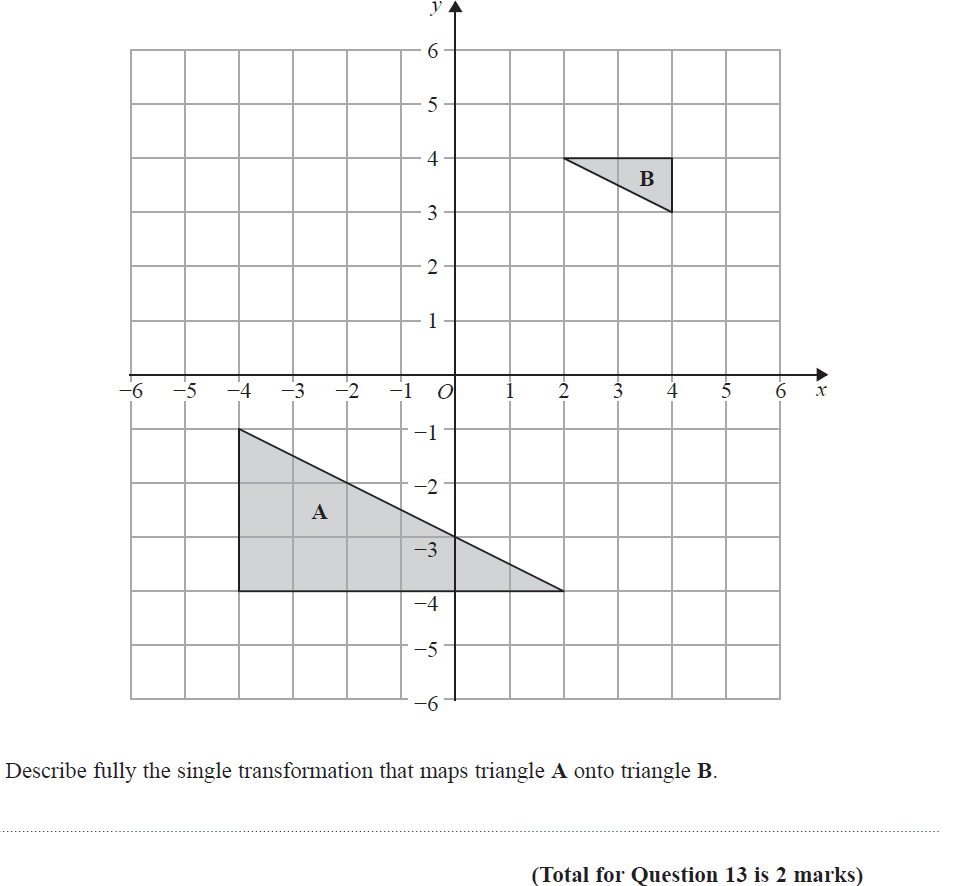 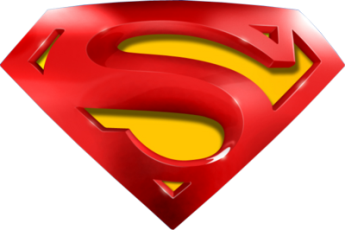 Nov 2018 1H Q13
Transformations of Shapes
A
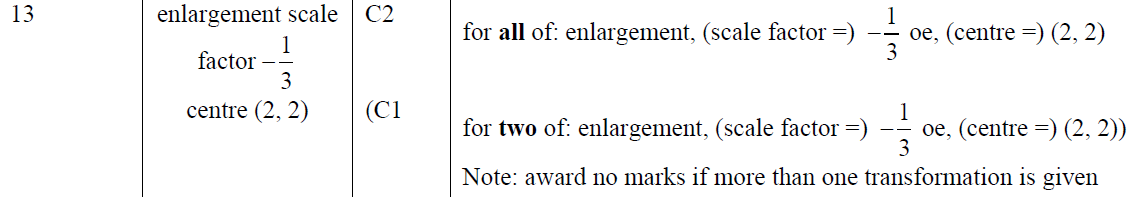 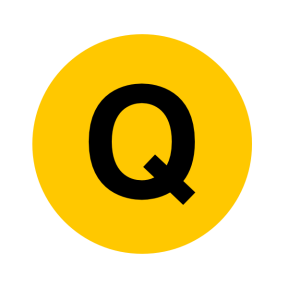 Nov 2018 2H Q8
Transformations of Shapes
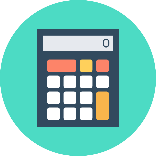 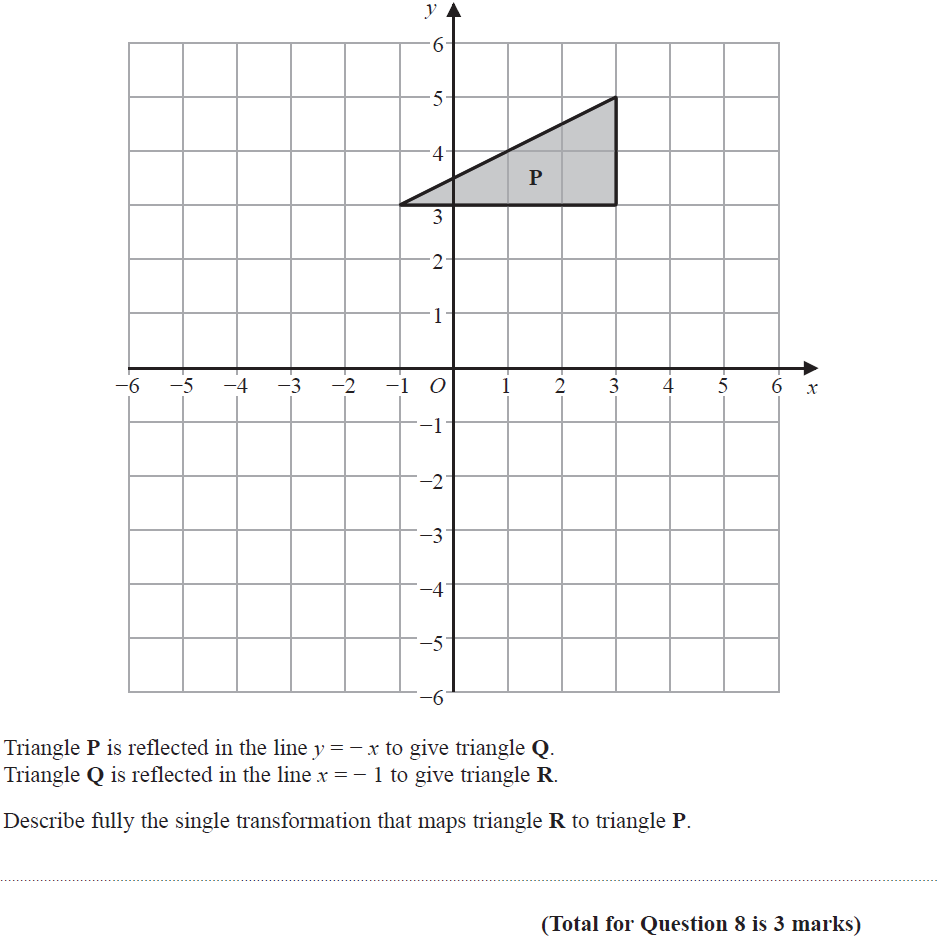 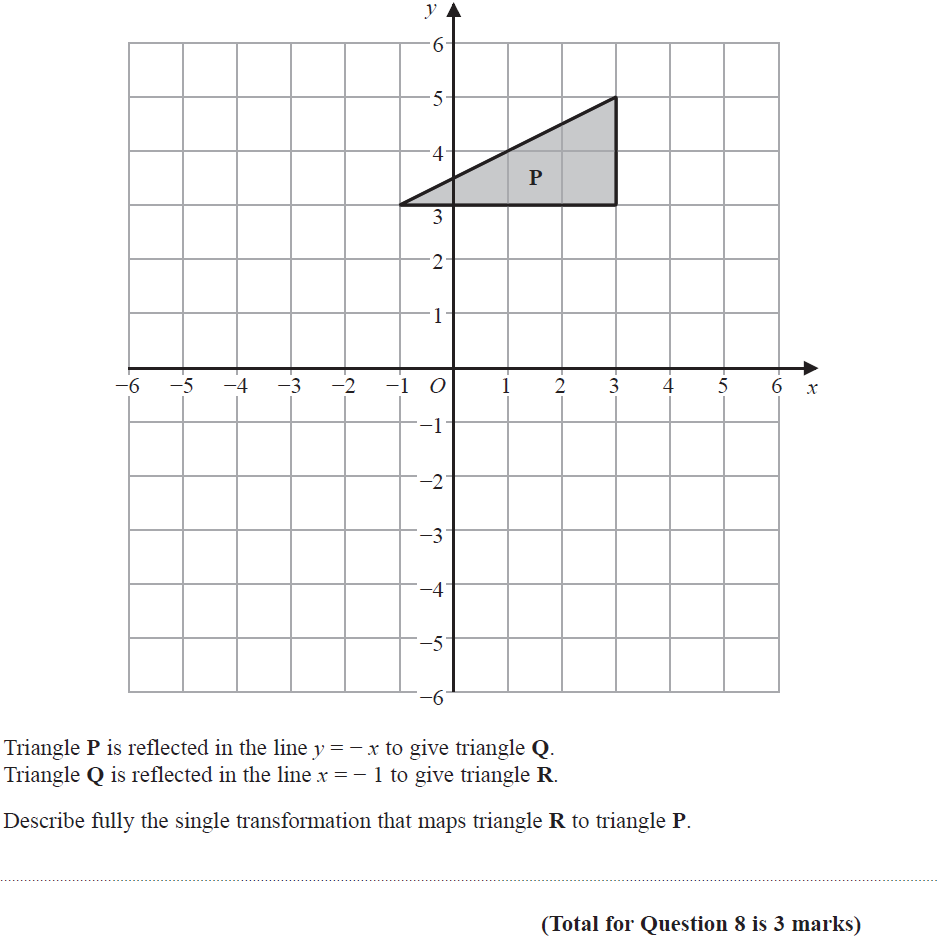 Reveal Shape Q
Reveal Shape R
Q
R
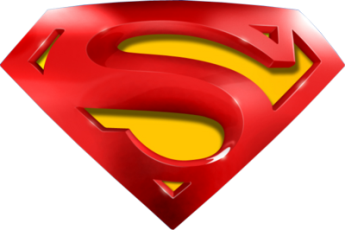 Nov 2018 2H Q8
Transformations of Shapes
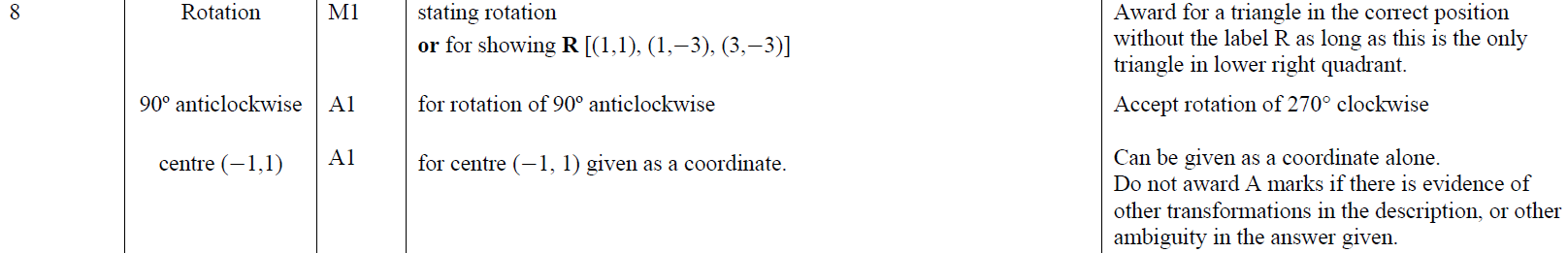 A
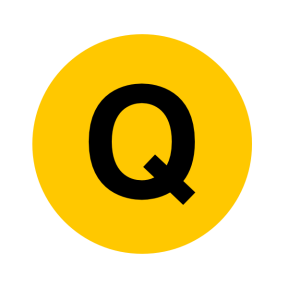 Nov 2018 3H Q20
Transformations of Shapes
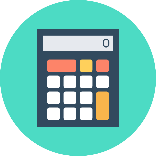 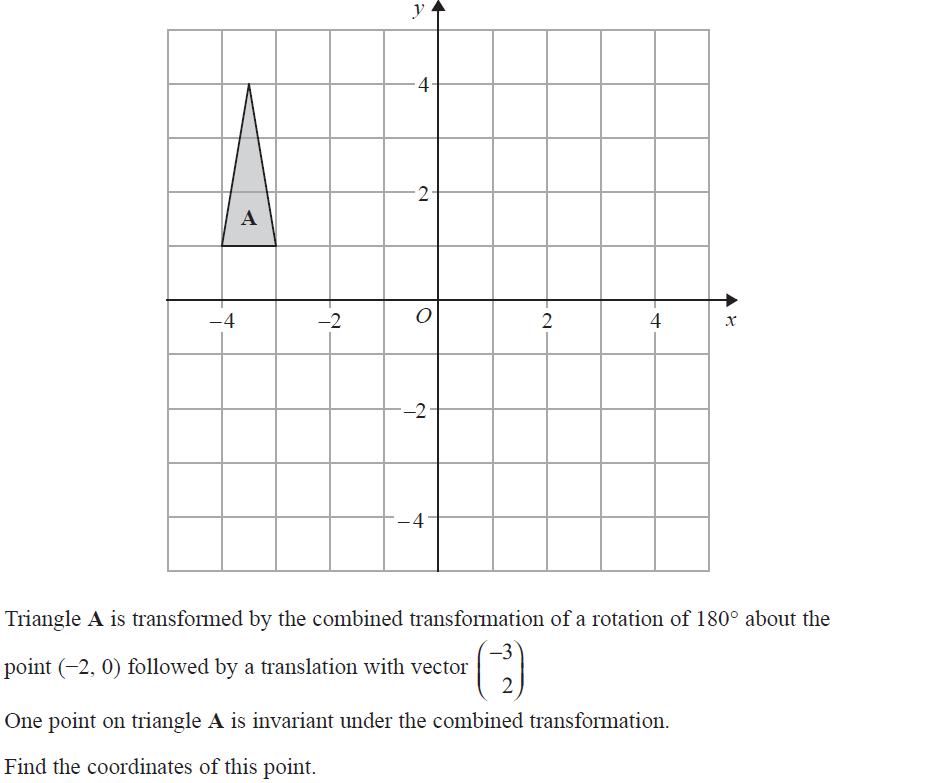 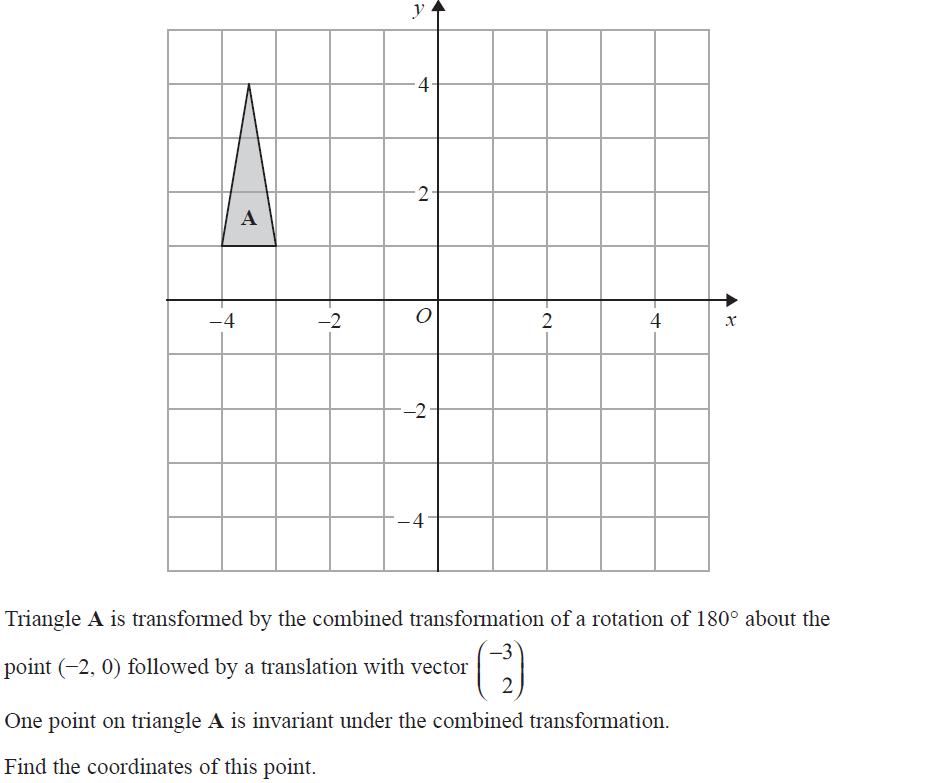 Reveal Shape A’
A’’
Reveal Shape A’’
A’
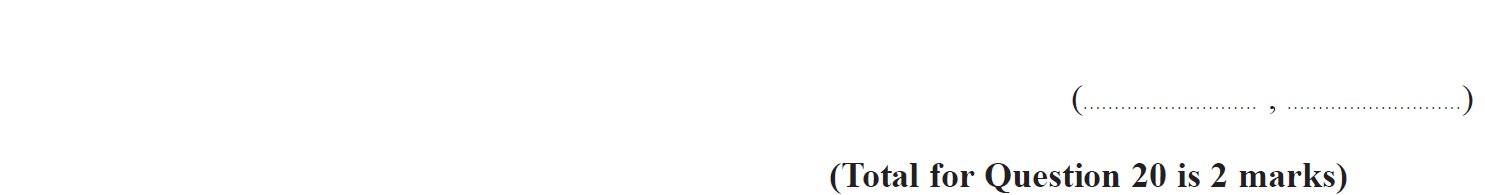 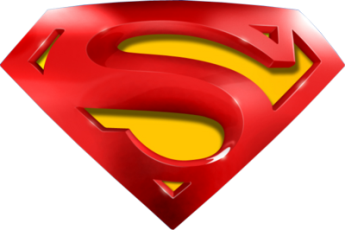 Nov 2018 3H Q20
Transformations of Shapes
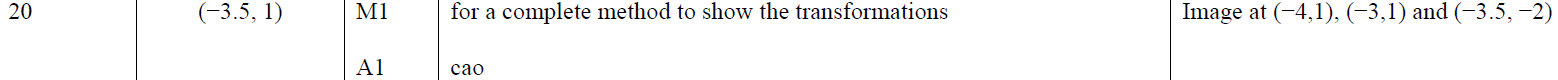 A
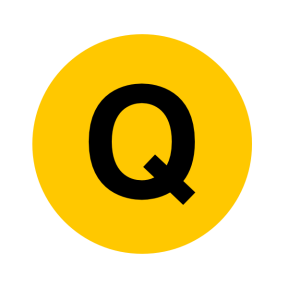 May 2019 1H Q5
Transformations of Shapes
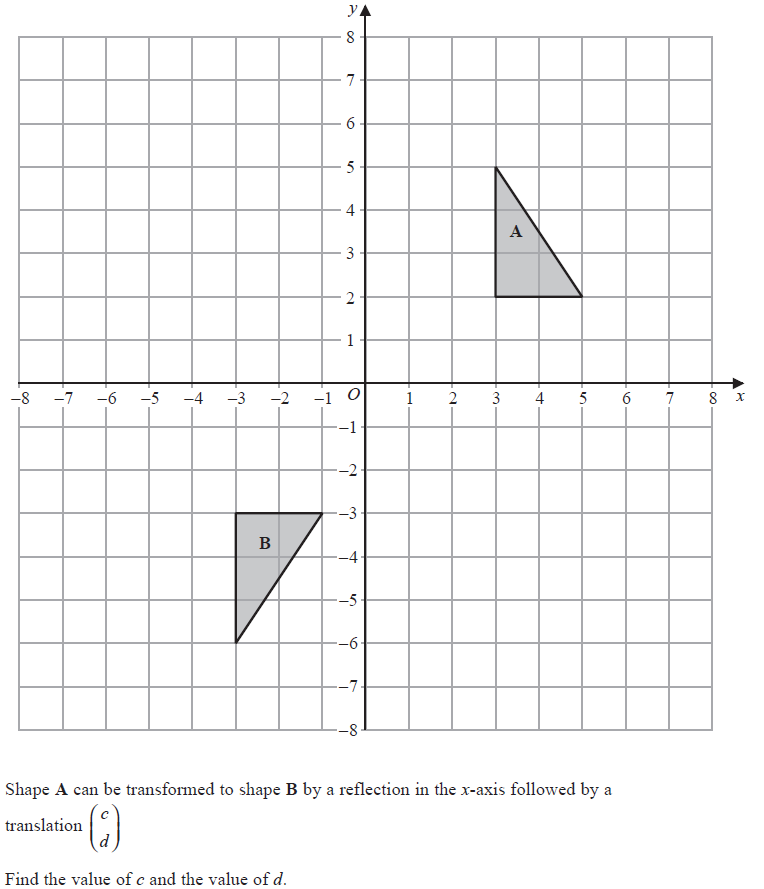 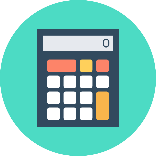 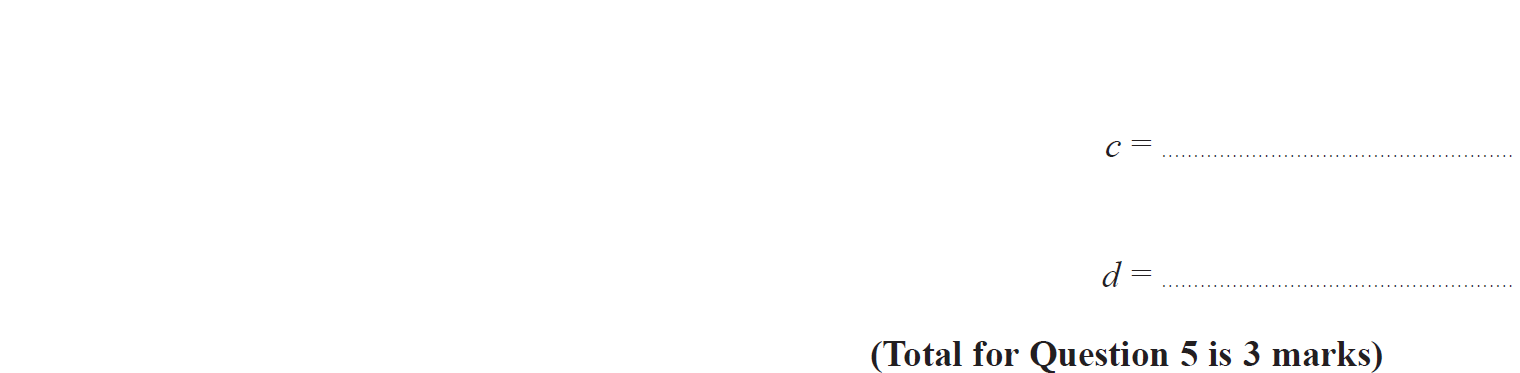 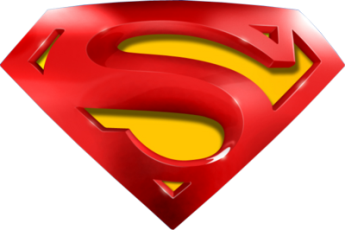 May 2019 1H Q5
Transformations of Shapes
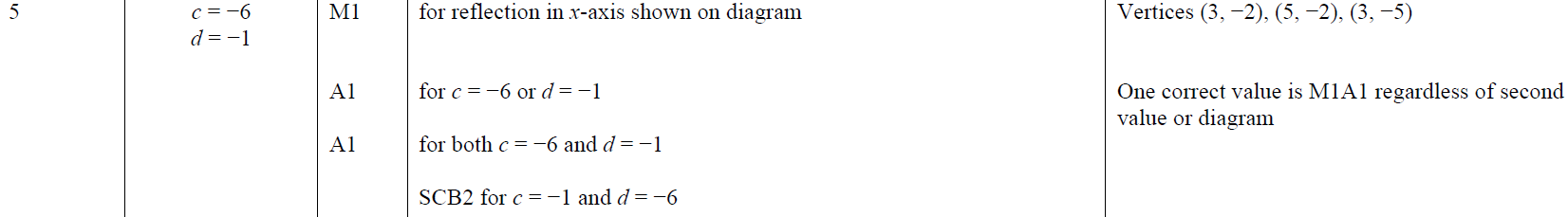 A
A SF
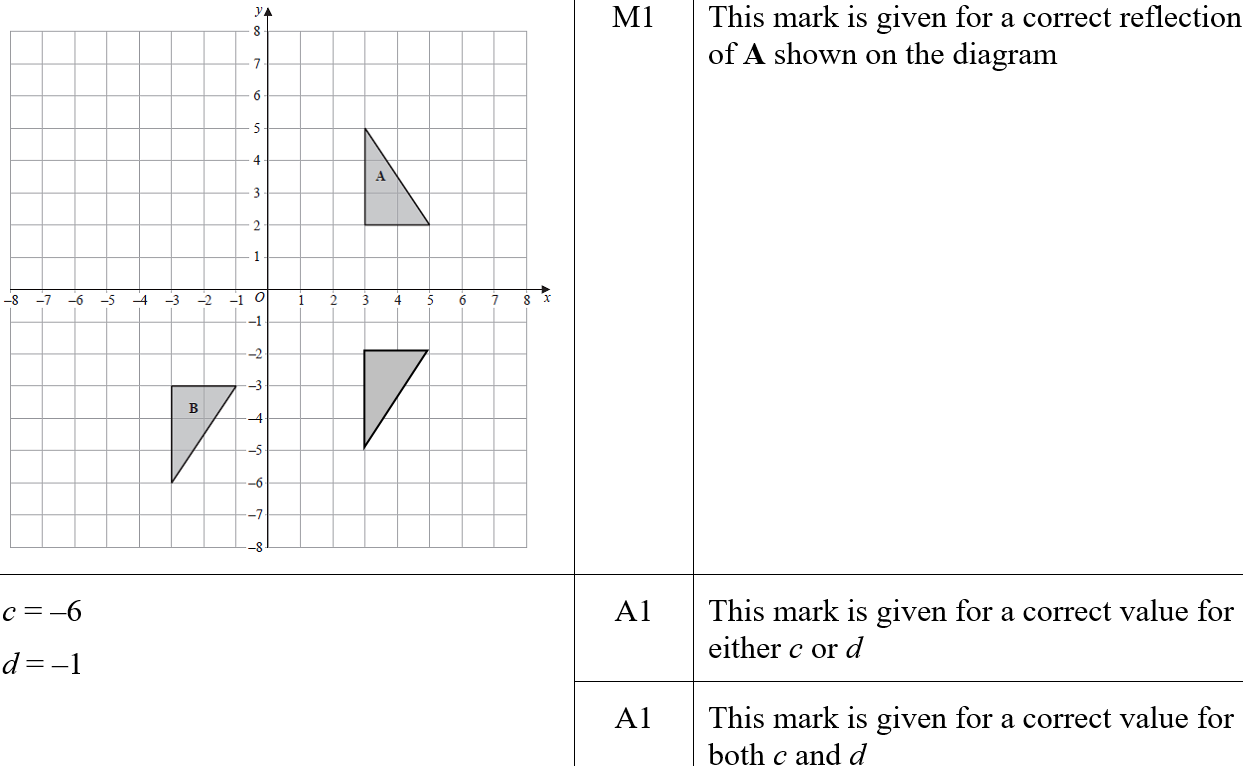 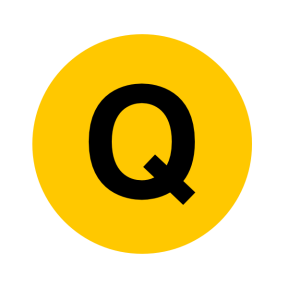 June 2019 3H Q8
Transformations of Shapes
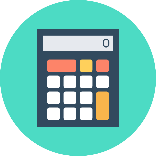 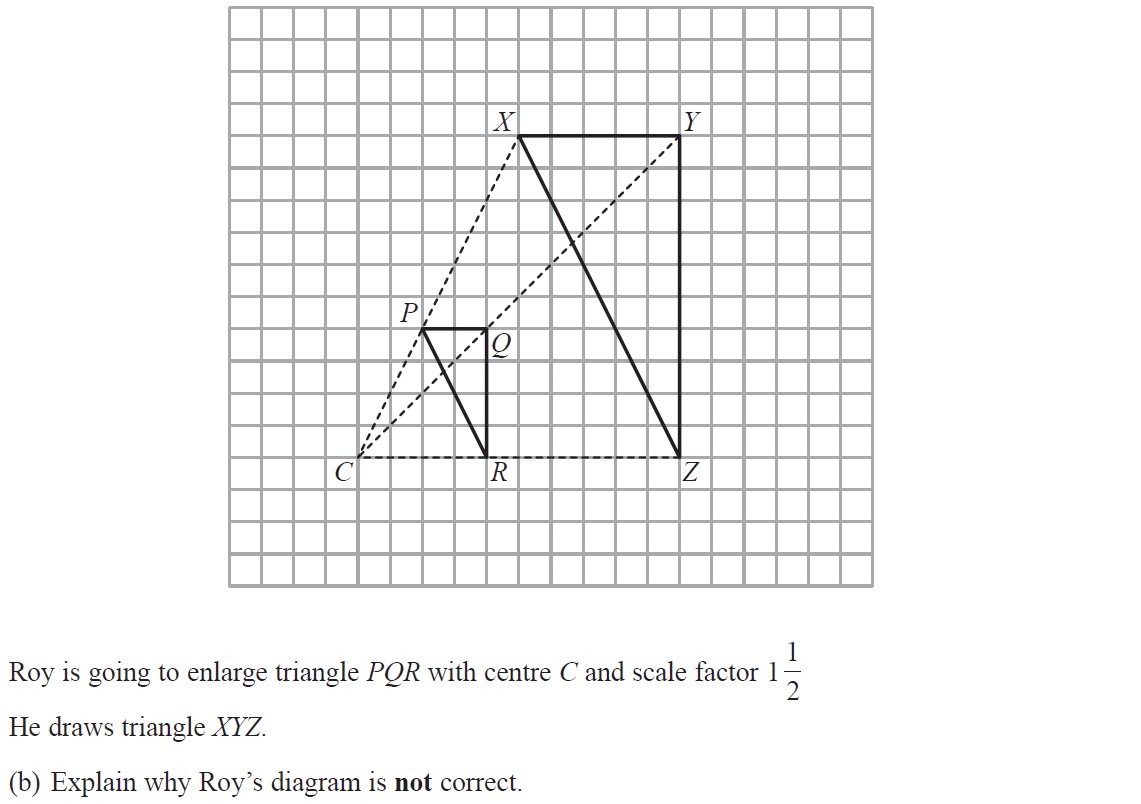 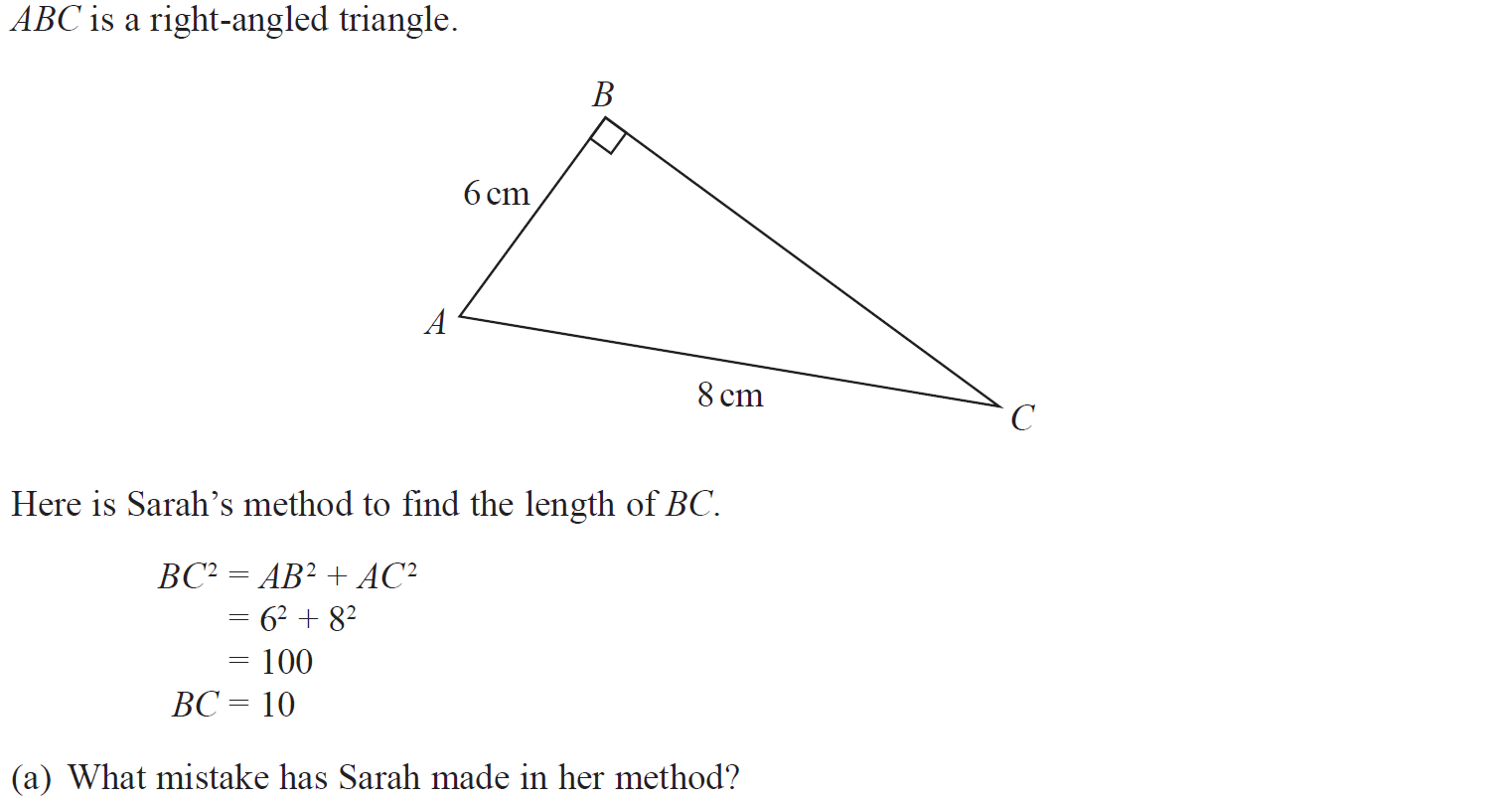 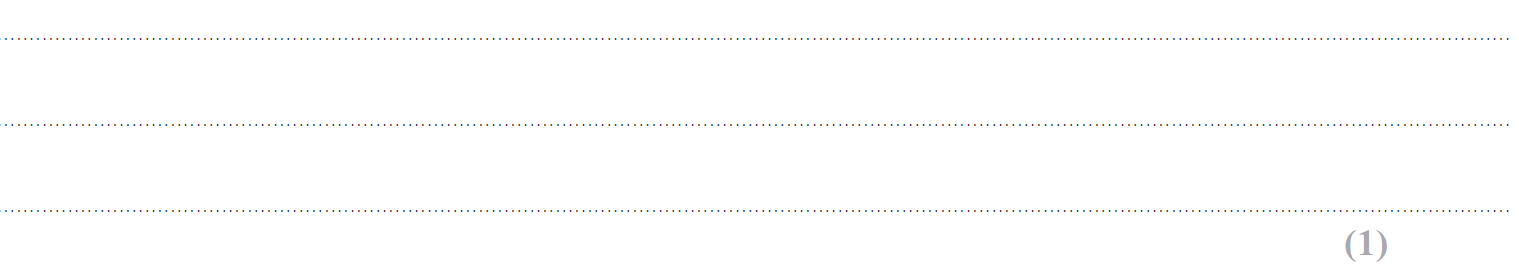 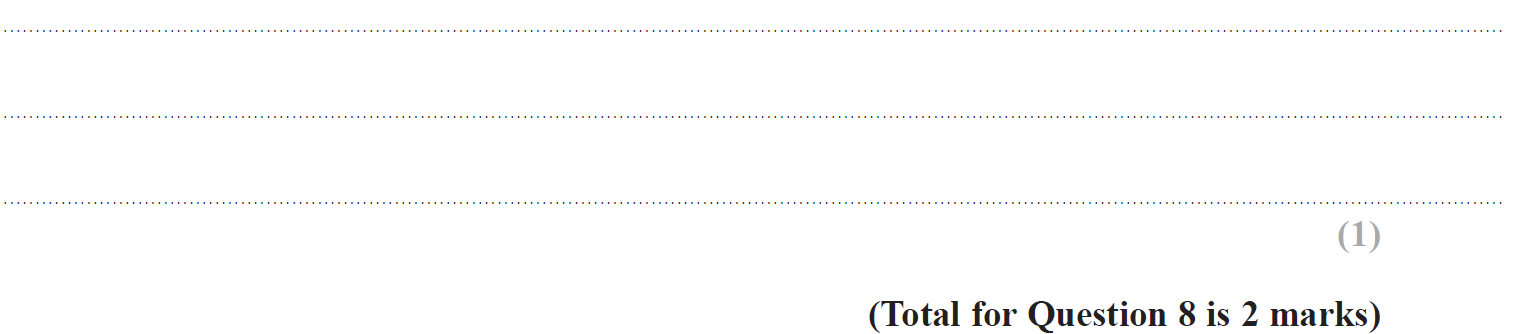 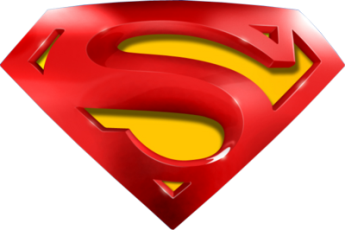 June 2019 3H Q8
Transformations of Shapes
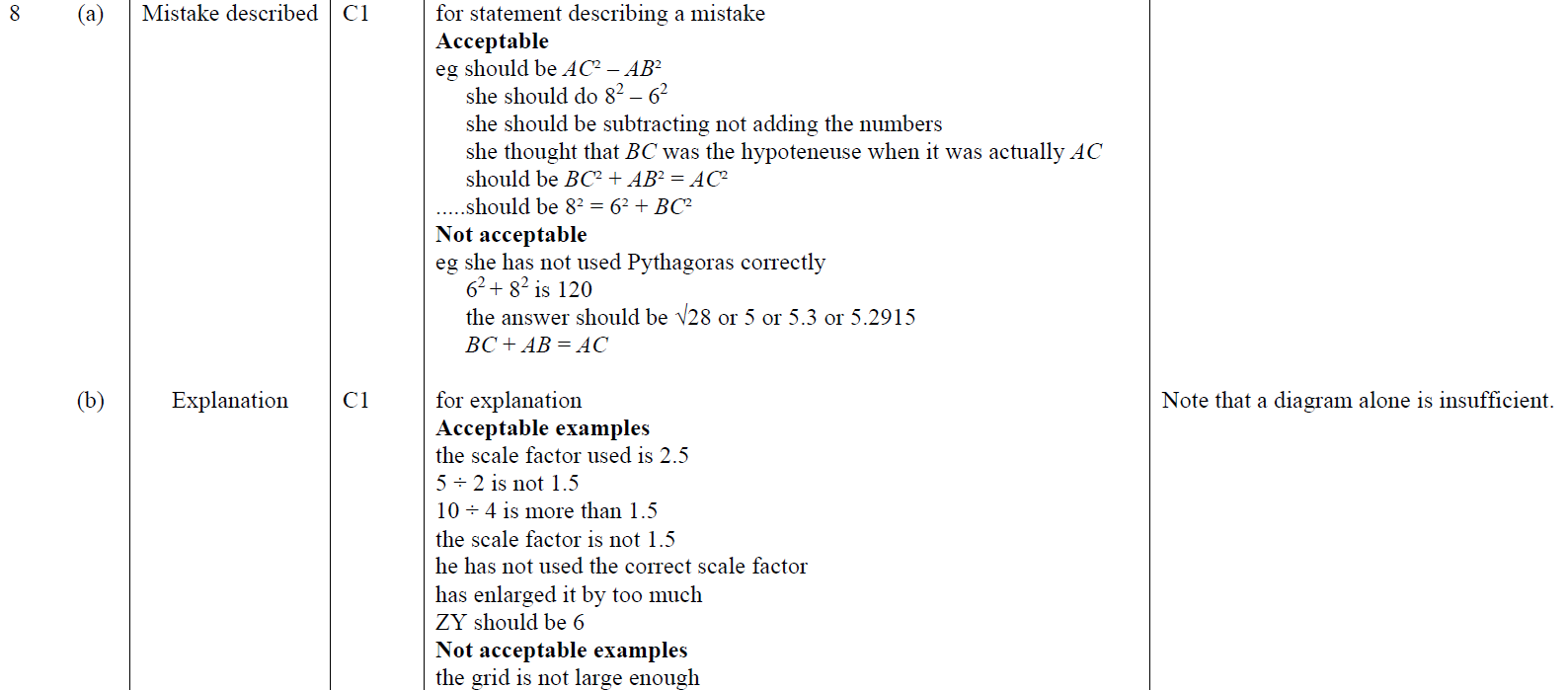 A
B
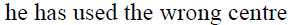 A SF
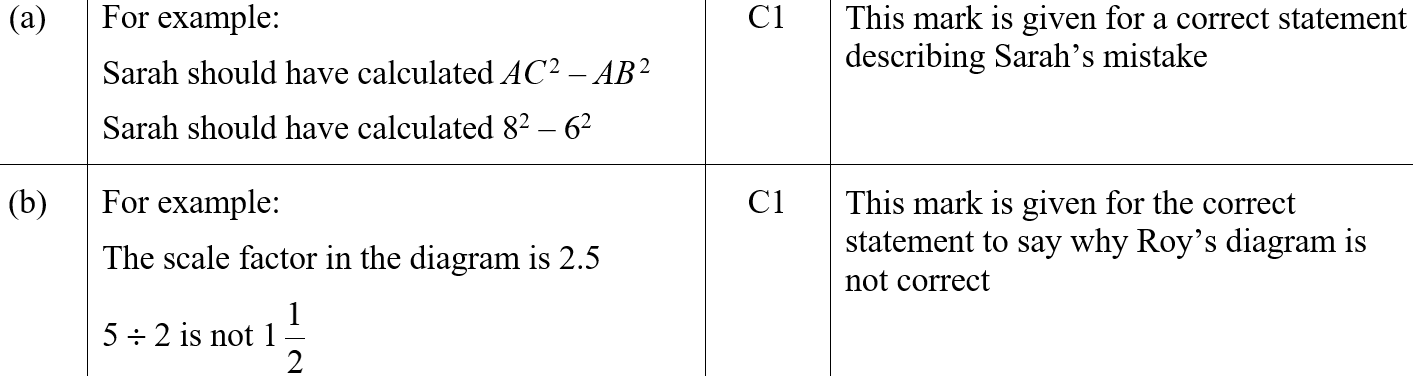 B SF
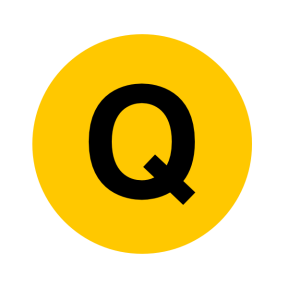